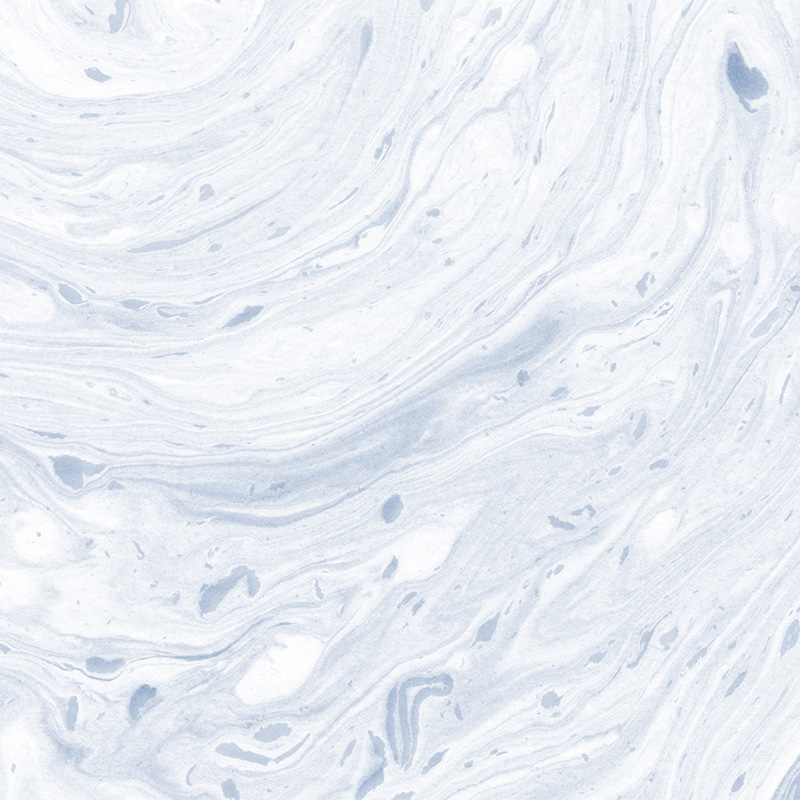 HEY
WAKE UP!
VITO
RAY
BUSSINESS
POWERPOINT
DESIGNED BY IBOTU
DESIGNED BY IBOTU
A SIMPLE AND NICE TEMPLATE HOPE YOU LIKE BY VITO RAY
ie83
DO SOME
THINGS!
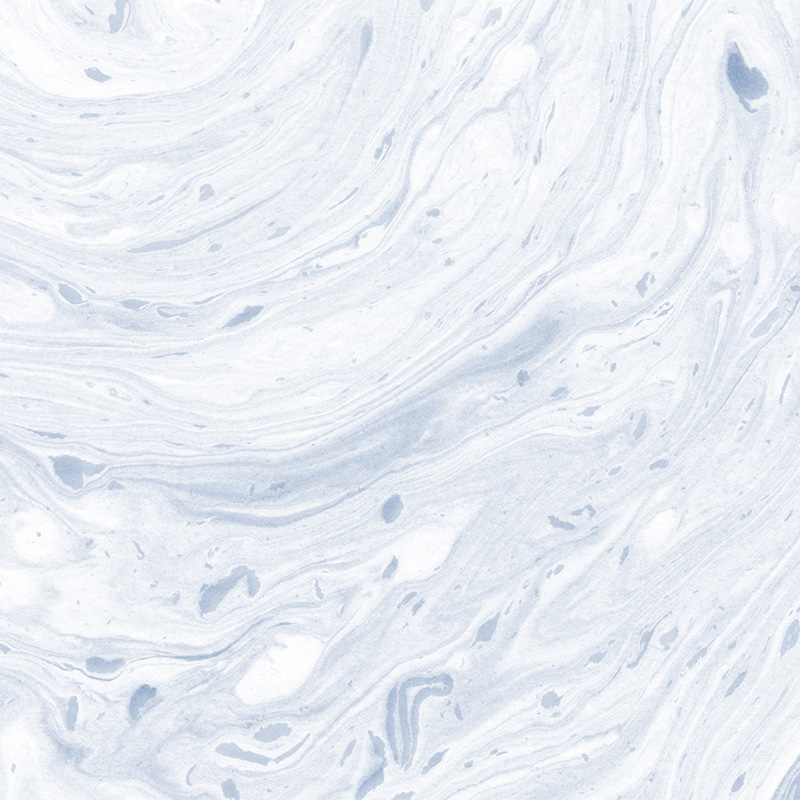 Enter Title
Enter Title
Please add the title here
Please add the title here
Enter Title
Enter Title
Please add the title here
Please add the title here
HEY
WAKE UP!
VITO
RAY
catalogue
01
02
03
04
DESIGNED BY IBOTU
DESIGNED BY IBOTU
DO SOME
THINGS!
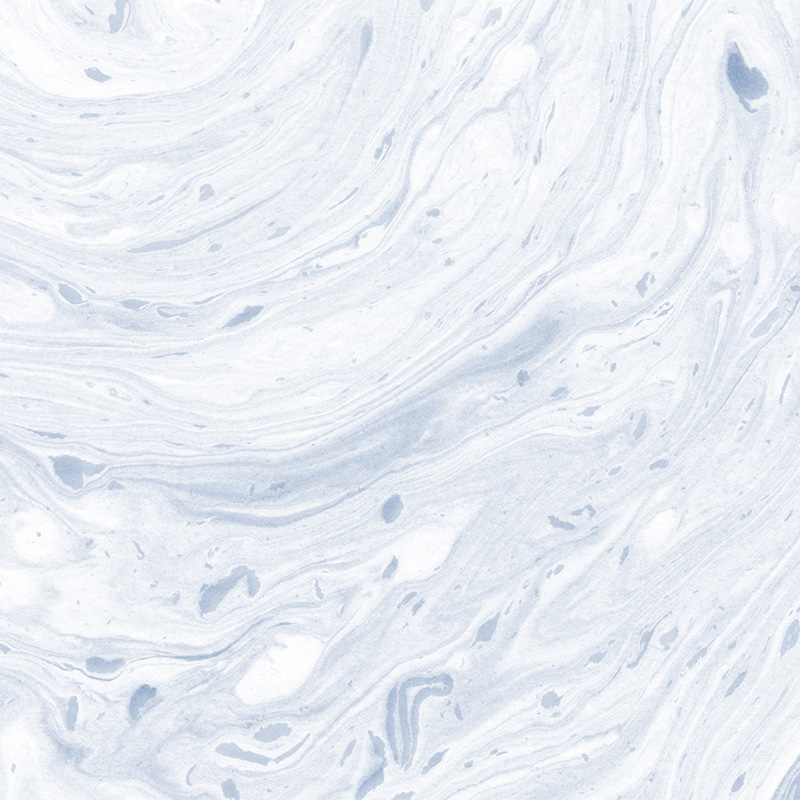 HEY
WAKE UP!
VITO
RAY
PART .01
Enter Title
DESIGNED BY IBOTU
DESIGNED BY IBOTU
Please add the title here
DO SOME
THINGS!
PART.01
Enter Title
1
2
3
WELCOME TO ENTER MESSAGE
ENTER THE TEXT
ENTER THE TEXT
ENTER THE TEXT
Lorem ipsum dolor sit amet, consectetuer adipiscing elit. Maecenas porttitor congue, magna sed pulvinar ultricies,
Lorem ipsum dolor sit amet, consectetuer adipiscing elit. Maecenas porttitor congue, magna sed pulvinar ultricies,
Lorem ipsum dolor sit amet, consectetuer adipiscing elit. Maecenas porttitor congue, magna sed pulvinar ultricies
Lorem ipsum dolor sit amet, consectetuer adipiscing elit. Maecenas
VITO
RAY
PART.01
Enter Title
Enter Title
This template is the spring and autumn advertising original This template is the spring and autumn advertising original
This template is the spring and autumn advertising original This template is the spring and autumn advertising original
Enter Title
Enter Title
This template is the spring and autumn advertising original This template is the spring and autumn advertising original
This template is the spring and autumn advertising original This template is the spring and autumn advertising original
VITO
RAY
PART.01
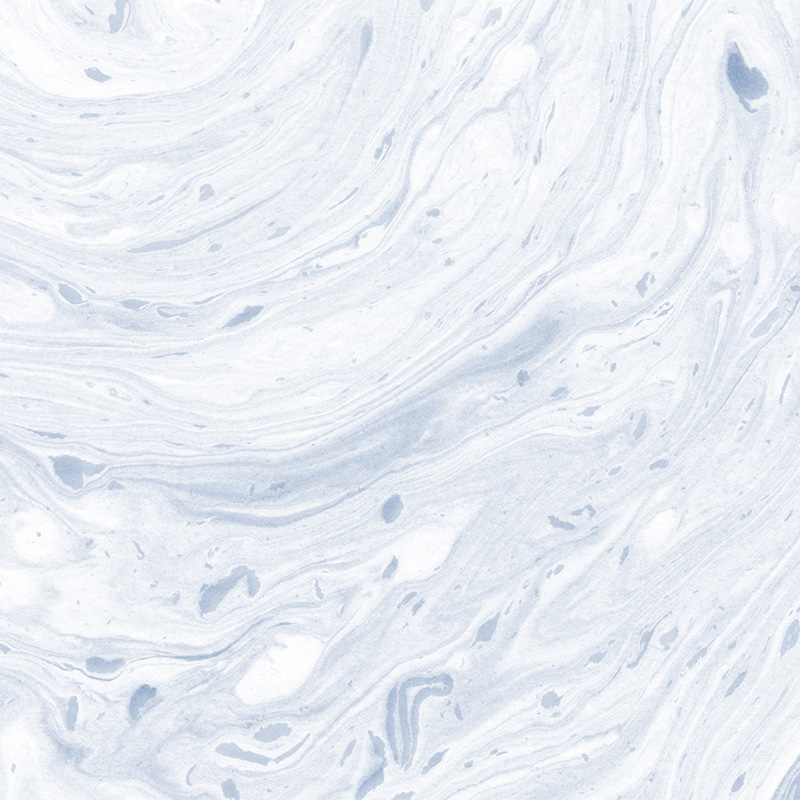 THIS COMPANY
Rem ipsum dolor sit amet, consectetur adipiscing Rem ipsum dolor sit amet, Rem ipsum dolor sit amet, consectetur adipiscing RemRem ipsum dolor sit amet, consectetur adipiscing Rem ipsum dolor sit amet, Rem ipsum dolor sit amet, consectetur adipiscing ipsum dolor sit amet, consectetur adipiscing Rem ipsum dolor sit amet, Rem ipsum dolor sit amet, consectetur adipiscing ips

um dolor sit amet, consectetur adipiscing Rem ipsum dolor sit amet, Rem ipsum dolor sit amet, consectetur Rem ipsum dolor sit amet, Rem ipsum dolor sit amet, consectetur adipiscing ipsum dolor sit amet, consectetur adipiscing Rem ipsum dolor sit amet, Rem ipsum dolor sit amet, consectetur Rem ipsum dolor sit amet, Remfshkfjdshkfdslfdsds
Enter Title
VITO
RAY
PART.01
Enter Title
Enter Title
This template is the spring and autumn advertising original This template is the spring and autumn advertising original
This template is the spring and autumn advertising original This template is the spring and autumn advertising original
Enter Title
Enter Title
This template is the spring and autumn advertising original This template is the spring and autumn advertising original
This template is the spring and autumn advertising original This template is the spring and autumn advertising original
VITO
RAY
PPT模板 http://www.1ppt.com/moban/
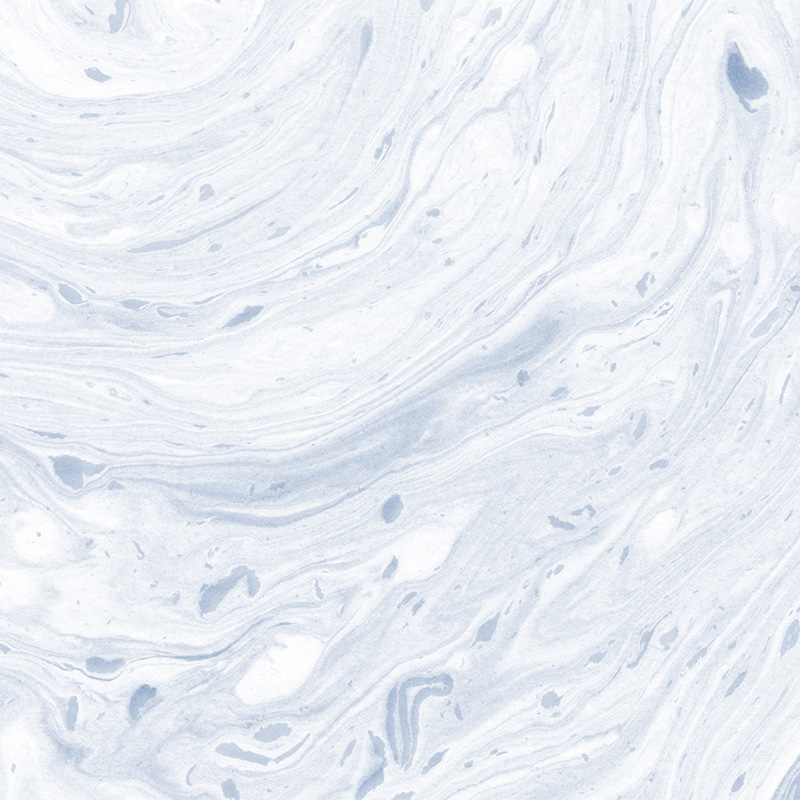 HEY
WAKE UP!
VITO
RAY
PART .02
Enter Title
DESIGNED BY IBOTU
DESIGNED BY IBOTU
Please add the title here
DO SOME
THINGS!
PART.02
HOW
Rem ipsum dolor sit amet, consectetur adipiscing elit, sed do eiusmod tempor incididunt ut labore et dolore magna aliqua. Ut enim ad minim veniam, quis nostrud exercitation ullamco laboris nisi ut aliquip ex commodo consequat. Rem ipsum dolor sit amet, consectetur adipiscing elit, sed do eiusmod tempor incididunt ut labore et dolore
Enter Title
VITO
RAY
PART.02
Enter Title
This template is the spring and autumn advertising original This template is the spring and autumn advertising original
Enter Title
Enter Title
This template is the spring and autumn advertising original This template is the spring and autumn advertising original
This template is the spring and autumn advertising original This template is the spring and autumn advertising original
Enter Title
This template is the spring and autumn advertising original This template is the spring and autumn advertising original
VITO
RAY
PART.02
3
1
ENETER THE TEXT
ENETER THE TEXT
TITLE COMPANY
VISION
Lorem ipsum dolor sit amet, consectetuer adipiscing elit. Maecenas porttitor congue massa. Fusce posuere, magna sed
Lorem ipsum dolor sit amet, consectetuer adipiscing elit. Maecenas porttitor congue massa. Fusce posuere, magna sed
2
ENETER THE TEXT
Lorem ipsum dolor sit amet, consectetuer adipiscing elit. Maecenas porttitor congue massa. Fusce posuere, magna sed
Lorem ipsum dolor sit amet, consectetuer adipiscing elit. Maecenas porttitor congue massa. Fusce posuere, magna sedLorem ipsum dolor sit amet, consectetuer adipiscing elit. Maecenas porttitor congue massa. Fusce posuere, magna sed
Lorem ipsum dolor sit amet, consectetuer adipiscing elit. Maecenas porttitor congue massa. Fusce posuere, magna sed
Lorem ipsum dolor sit amet, consectetuer adipiscing elit. Maecenas porttitor congue massa. Fusce posuere, magna sed
VITO
RAY
PART.02
Enter Title
Lorem ipsum dolor sit amet, consectetuer adipiscing elit. Maecenas porttitor congue massa.
Enter Title
Lorem ipsum dolor sit amet, consectetuer adipiscing elit. Maecenas porttitor congue massa.
Enter Title
Lorem ipsum dolor sit amet, consectetuer adipiscing elit. Maecenas porttitor congue massa.
Enter Title
Lorem ipsum dolor sit amet, consectetuer adipiscing elit. Maecenas porttitor congue massa.
VITO
RAY
PART.02
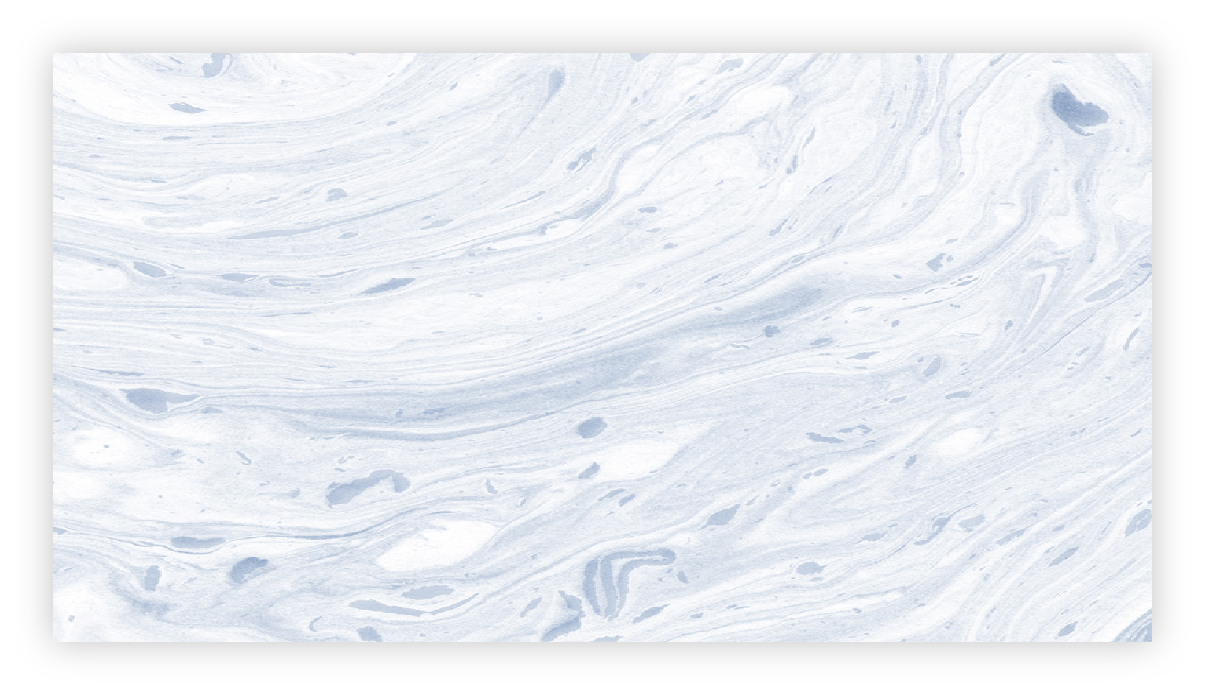 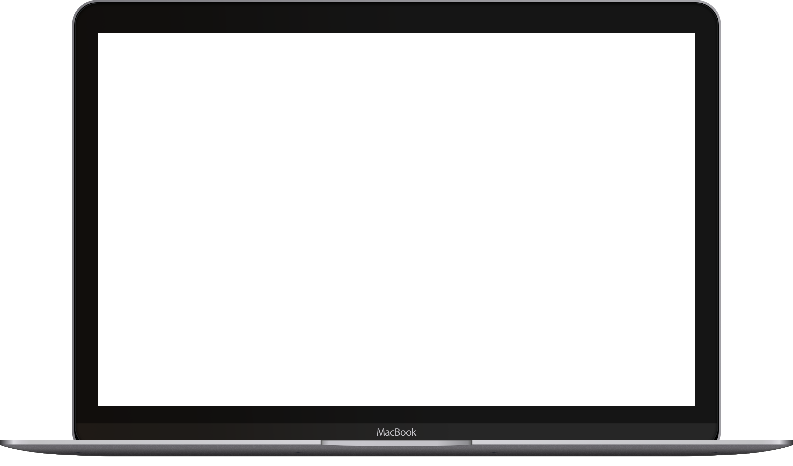 PLEASE ENTER YOUR TEXT OR YOUR THINKING
Lorem ipsum dolor sit amet, consectetuer adipiscing elit. Maecenas porttitor congue massa. Fusce posuere, magna sed pulvinar ultricies, purus lectus malesuada libero, sit amet commodo magna eros quis urna.
Nunc viverra imperdiet enim. Fusce est. Vivamus a tellus.
Pellentesque habitant morbi tristique senectus et netus et malesuada fames ac turpis egestas. Proin pharetra nonummy pede. Mauris et orci.
Lorem ipsum dolor sit amet, consectetuer adipiscing elit. Maecenas porttitor congue massa. Fusce posuere, magna sed pulvinar ultricies, purus lectus malesuada libero, sit amet commodo magna eros quis urna.
Nunc viverra imperdiet enim. Fusce est. Vivamus a tellus.
Pellentesque habitant morbi tristique senectus et netus et malesuada fames ac turpis egestas. Proin pharetra nonummy pede. Mauris et orci.
VITO
RAY
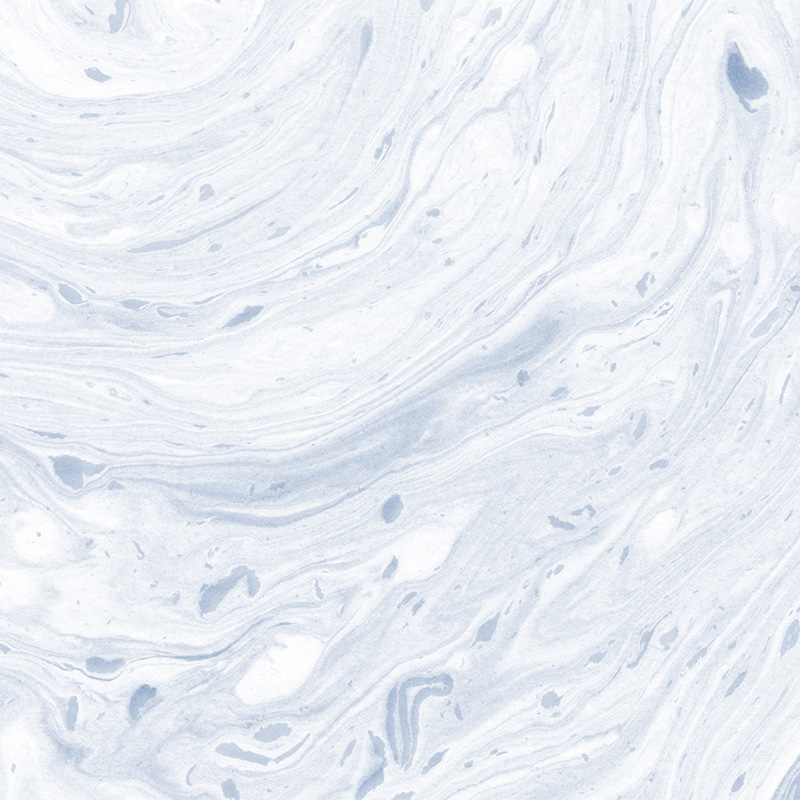 HEY
WAKE UP!
VITO
RAY
PART .03
Enter Title
DESIGNED BY IBOTU
DESIGNED BY IBOTU
Please add the title here
DO SOME
THINGS!
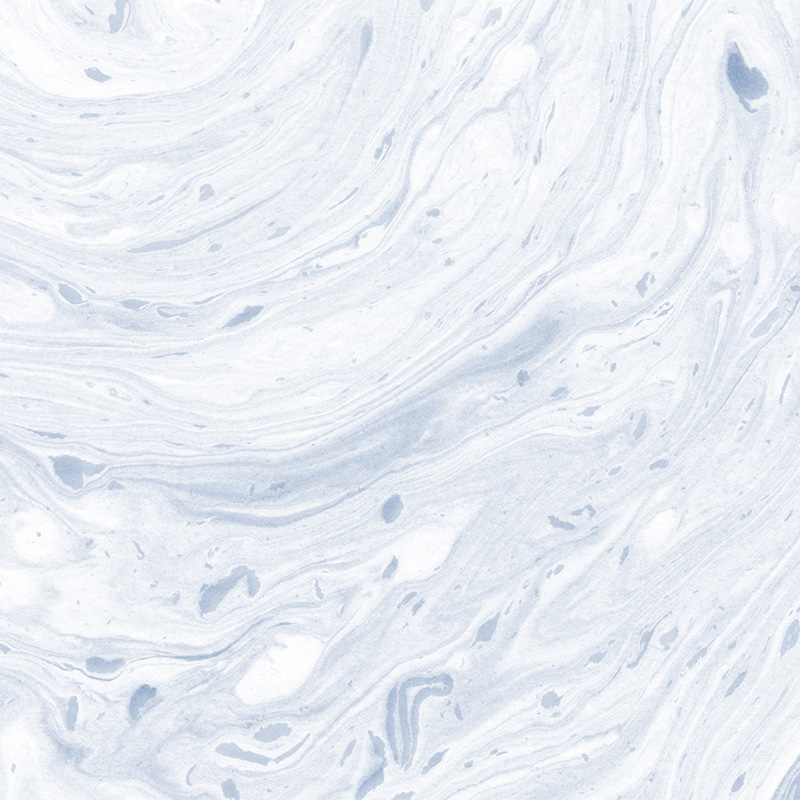 PART.03
DATA ANALYSIS
Lorem ipsum dolor sit amet, consectetuer adipiscing elit. Maecenas porttitor congue massa. Fusce posuere, magna sed pulvinar lectus malesuada libero, sit t commodo magna eros Nunc viverra imperdiet enim
75%
25%
50%
THE TEXT
THE TEXT
THE TEXT
Lorem ipsum dolor sit amet, consectetuer adipiscing elit. Maecenas porttitor congue massa. Fusce posuere, magna sed pulvinar ultricies, purus lectus malesuada libero, sit amet commodo magna eros Nunc viverra imperdiet enim
Lorem ipsum dolor sit amet, consectetuer adipiscing elit. Maecenas porttitor congue massa. Fusce posuere, magna sed pulvinar ultricies, purus lectus malesuada libero, sit amet commodo magna eros Nunc viverra imperdiet enim
Lorem ipsum dolor sit amet, consectetuer adipiscing elit. Maecenas porttitor congue massa. Fusce posuere, magna sed pulvinar ultricies, purus lectus malesuada libero, sit amet commodo magna eros Nunc viverra imperdiet enim
VITO
RAY
PART.03
Enter Title
Enter Title
50%
30%
Enter a detailed description
Enter a detailed description
Enter Title
Enter a detailed description
A company is an association or collection of individuals, whether natural persons, legal persons, or a mixture of both a company is an association or collection of individuals, whether natural persons, legal persons, or a mixture of both
VITO
RAY
PART.03
PETER
Enter Title
Enter Title
Enter Title
Enter Title
Rem ipsum dolor sit amet, consectetur adipiscing elit, sed do eiusmod tempor incididunt ut labore et dolore magna aliqua. mama
Rem ipsum dolor sit amet, consectetur adipiscing elit, sed do eiusmod tempor incididunt ut labore et dolore magna aliqua. mama
Rem ipsum dolor sit amet, consectetur adipiscing elit, sed do eiusmod tempor incididunt ut labore et dolore magna aliqua. mama
Rem ipsum dolor sit amet, consectetur adipiscing elit, sed do eiusmod tempor incididunt ut labore et dolore magna aliqua. mama
Rem ipsum dolor sit amet, consectetur adipiscing elit, sed do eiusmod tempor incididunt ut labore et dolore magna aliqua. mama
VITO
RAY
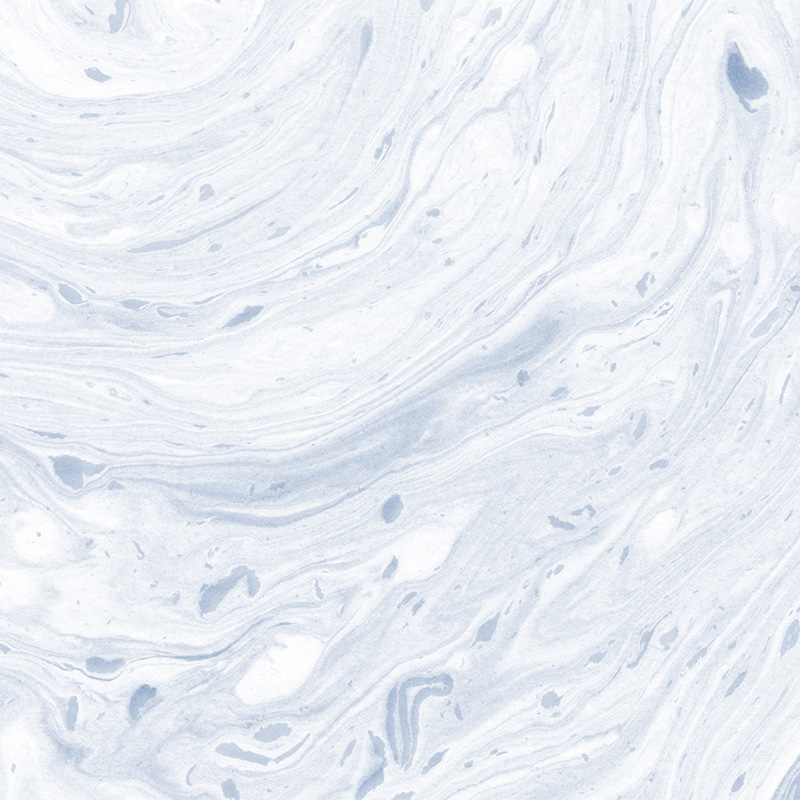 PART.03
The title
 content here
There are many variations of passages of Lorem available
2021
Enter Title
There are many variations of passages of Lorem available, but the majority have suffered alteration in some form, by injected humor, or randomized words which don't look even slightly believable. If you are going to use a passage of Lorem, you need to be sure there isn't anything embarrassing. There are many variations of passages.
VITO
RAY
PART.03
Enter Title
This template is the spring and autumn advertising original This template is the spring and autumn advertising original
Enter Title
Enter Title
This template is the spring and autumn advertising original This template is the spring and autumn advertising original
This template is the spring and autumn advertising original This template is the spring and autumn advertising original
No pain , no gain
VITO
RAY
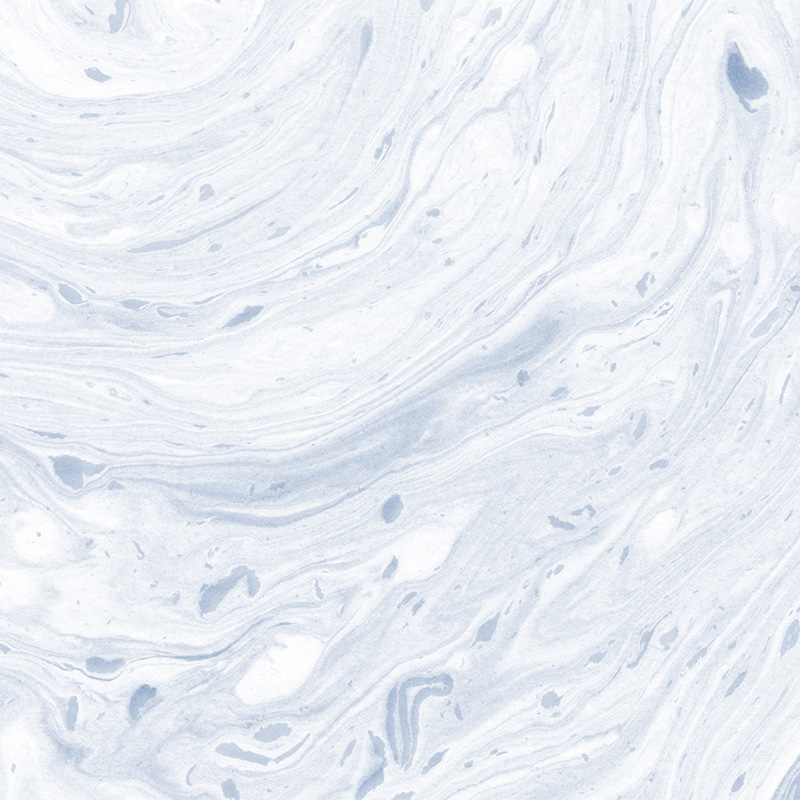 HEY
WAKE UP!
VITO
RAY
PART .04
Enter Title
DESIGNED BY IBOTU
DESIGNED BY IBOTU
Please add the title here
DO SOME
THINGS!
PART.04
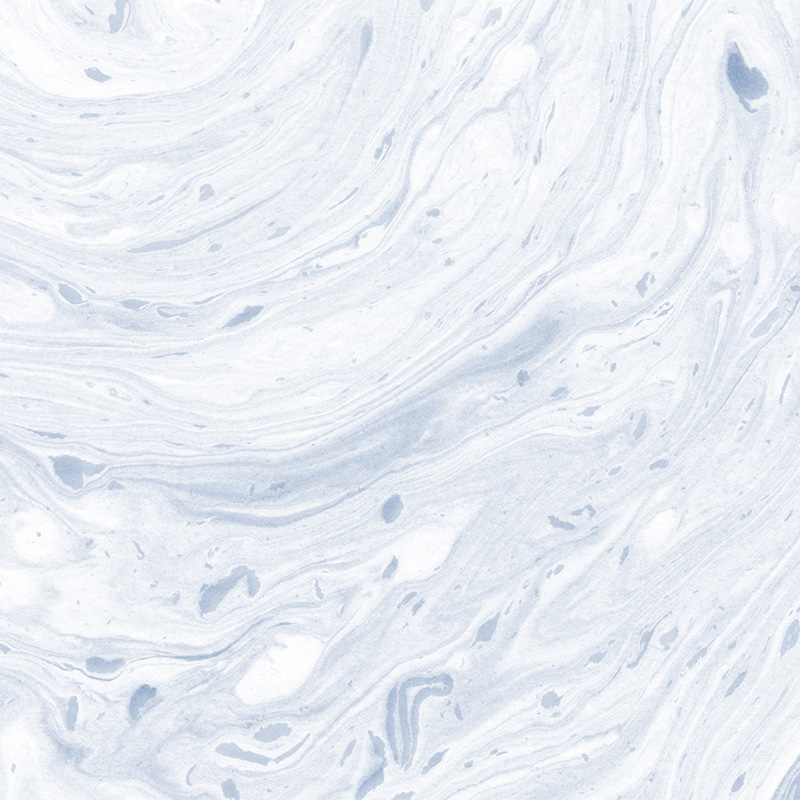 Work Plan
In Future
Enter Title
Lorem ipsum dolor sit amet, consectetuer adipiscing elit. Aenean commodo ligula eget dolor. Cum sociis natoque penatibus et magnis dis parturient montes, nascetur ridiculus mus.
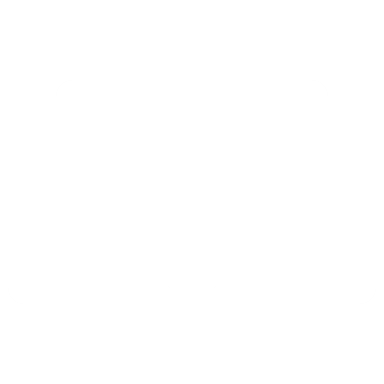 Rem ipsum dolor sit amet, consectetur adipiscing elit, sed do eiusmod tempor incididunt ut labore et dolore
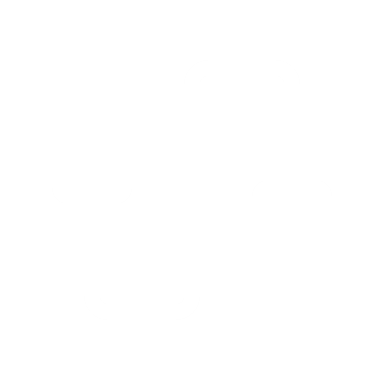 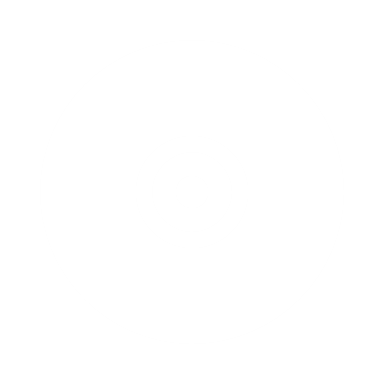 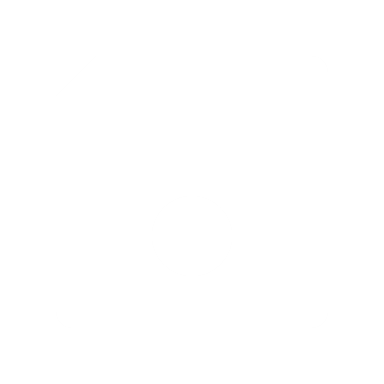 VITO
RAY
PART.04
HELLO
WORLD
未来工作计划
Lorem ipsum dolor sit amet, id congue sententiae mea, bonorum eruditi nominavi ut cum, has lucilius platonem ocurreret no. Ea duo probatus assentior, dolorem consectetuer in vix. Ne noster possim sed, nihil fastidii reformidans sea cu, odio audiam commodo et eum.
Lorem ipsum dolor sit amet, id congue sententiae mea, bonorum eruditi nominavi ut cum, has lucilius platonem ocurreret no. Ea duo probatus assentior, dolorem consectetuer in vix. Ne noster possim sed, nihil fastidii reformidans sea cu, odio audiam commodo et eum.
Lorem ipsum dolor sit amet, id congue sententiae mea, bonorum eruditi nominavi ut cum, has lucilius platonem ocurreret no. Ea duo probatus assentior, dolorem consectetuer in vix. Ne noster possim sed, nihil fastidii reformidans sea cu, odio audiam commodo et eum.
VITO
RAY
PART.04
Enter Title
Enter Title
Enter Title
This template is the spring and autumn advertising original This template is the spring and autumn advertising original
This template is the spring and autumn advertising original This template is the spring and autumn advertising original
This template is the spring and autumn advertising original This template is the spring and autumn advertising original
VITO
RAY
+827
+28
Lorem ipsum dolor sit amet, consectetur adipiscing elit. Donec luctus nibh sit amet sem vulputate venenatis
Lorem ipsum dolor sit amet, consectetur adipiscing elit. Donec luctus nibh sit amet sem vulputate venenatis
+812
+23
Lorem ipsum dolor sit amet, consectetur adipiscing elit. Donec luctus nibh sit amet sem vulputate venenatis
Lorem ipsum dolor sit amet, consectetur adipiscing elit. Donec luctus nibh sit amet sem vulputate venenatis
PART.04
VITO
RAY
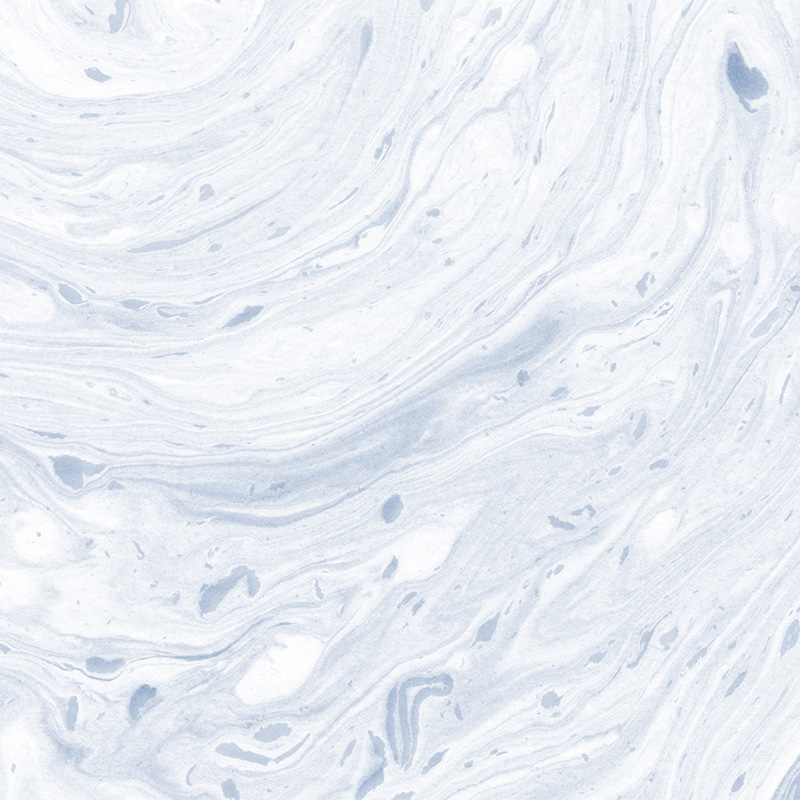 HEY
WAKE UP!
VITO
RAY
20XX
THANKS
DESIGNED BY IBOTU
DESIGNED BY IBOTU
A SIMPLE AND NICE TEMPLATE HOPE YOU LIKE BY VITO RAY
ie83.com
DO SOME
THINGS!